МИНИСТЕРСТВО ФИНАНСОВ РЕСПУБЛИКИ БАШКОРТОСТАН
Реализация контрольных полномочий в сфере закупок 
на территории Республики Башкортостан
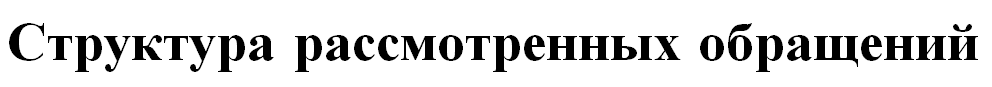 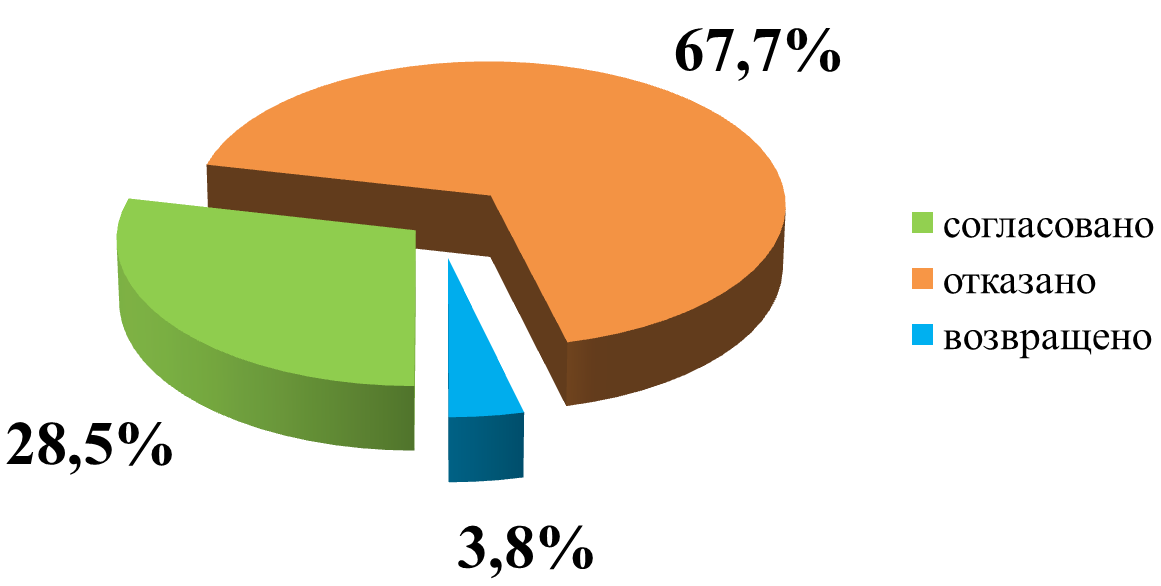 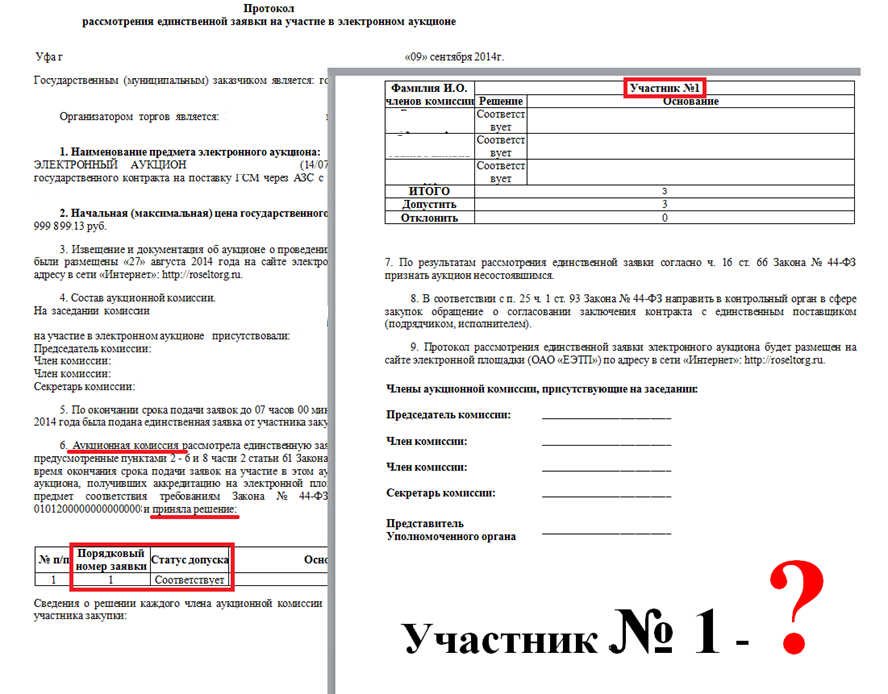 НЕОПРЕДЕЛЕННОСТЬ НОРМ ЗАКОНА № 44-ФЗ
Автономные учреждения
Получение средств из бюджетов бюджетной системы РФ на осуществление капитальных вложений в объекты государственной, муниципальной собственности
Получение средств из бюджетов бюджетной системы РФ 
на другие цели
44-ФЗ или 223-ФЗ ?
закупки по 44-ФЗ
Работа контрольных органов в сфере закупок в муниципалитетах